July 2015
Analyzing Student Work Over Time
Session Outcomes
By the end of this session, participants will be able to:
Understand how to apply 2-3 tools for examining Performance Based Assessments  (PBAs)
Identify at least 2 areas of student growth they can examine in PBAs over time 
Develop a basic strategy for examining student work on performance tasks over time in the upcoming school year
District of Columbia Public Schools  |  January 2015
2
[Speaker Notes: 2]
What is a Performance Based Assessment (PBA)?
In the context of PARCC, a PBA is a CCSS-aligned, evidence-based writing prompt based on content from one or more texts
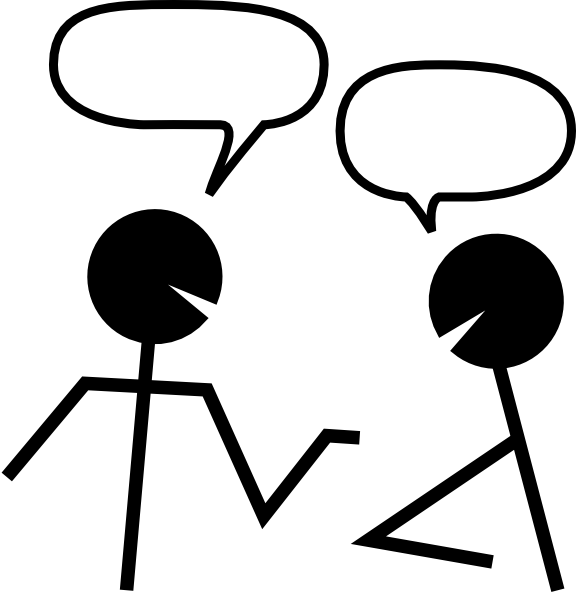 Formulate Answer with Partner
District of Columbia Public Schools  |  January 2015
3
[Speaker Notes: 2 (4)]
Key Question
What should teachers examine when looking at performance based assessments over time?
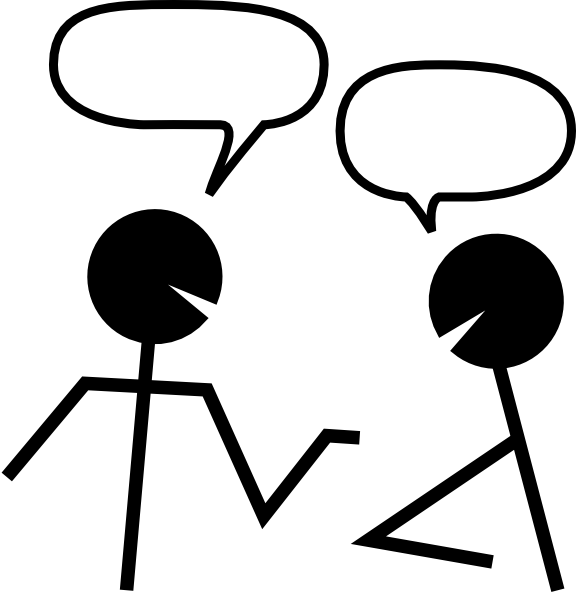 Formulate Answer with Partner
District of Columbia Public Schools  |  January 2015
4
[Speaker Notes: 4 (8)]
Strategies for Looking at Student Work Over Time
Grade-level Expectations
Identify skills common across a variety of reading and writing standards

General Expectations  
Score using the PARCC rubric
District of Columbia Public Schools  |  January 2015
5
[Speaker Notes: 2 (10)]
Examining Student Writing with CCSS W.1 and W.2
Consider the expectations outlined in CCSS Writing Standards W.1 and W.2

How do these relate to the PARCC rubric?
What is the relationship between these standards and reading comprehension?
How do these expectations change from one grade to the next?
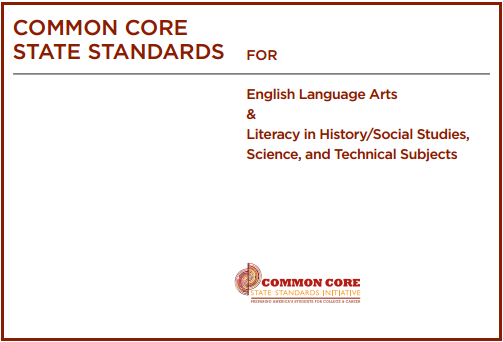 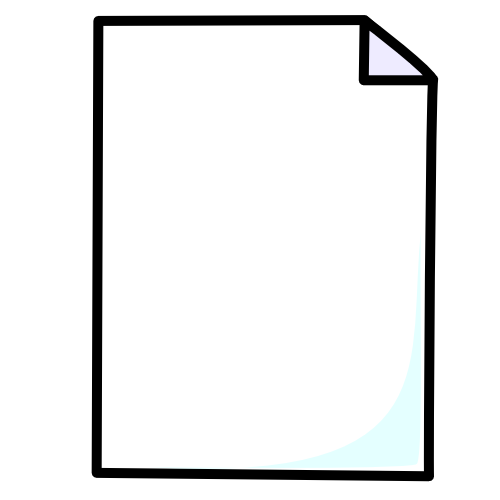 Handout
Page 2
District of Columbia Public Schools  |  January 2015
6
[Speaker Notes: 10 (20)]
Writing Standards v. PARCC Rubric
7.W.2
Reading Comprehension
The student response demonstrates full comprehension of ideas stated explicitly and inferentially by providing an accurate analysis and supporting the analysis with effective and convincing textual evidence.

Written Expression
The student response addresses the prompt and provides effective and comprehensive development of the claim or topic that is consistently appropriate to the task by using clear and convincing reasoning supported by relevant textual evidence; 
 
demonstrates purposeful coherence, clarity, and cohesion, making it easy to follow the writer’s progression of ideas; 

establishes and maintains an effective style, attending to the norms and conventions of the discipline.
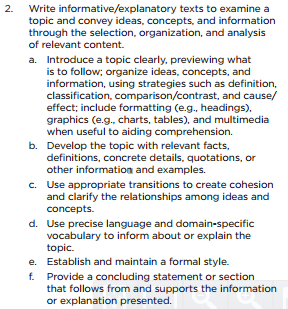 District of Columbia Public Schools  |  January 2015
7
[Speaker Notes: 3 (23)]
Argumentative Writing v. Expository Writing
7.W.2
7.W.1
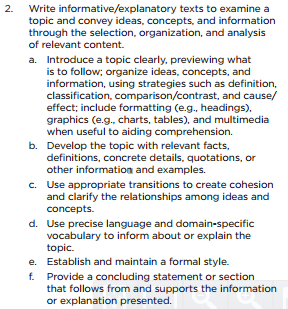 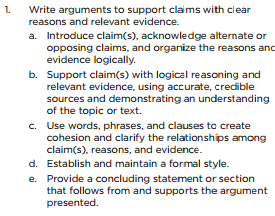 District of Columbia Public Schools  |  January 2015
8
[Speaker Notes: 3 (26)]
Writing v. reading standards
Reading
Writing
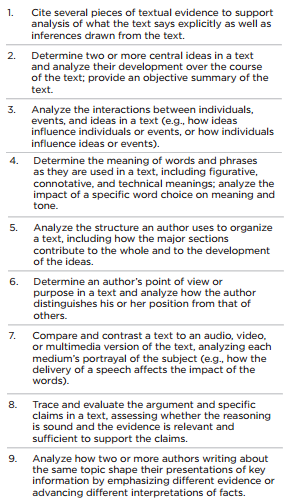 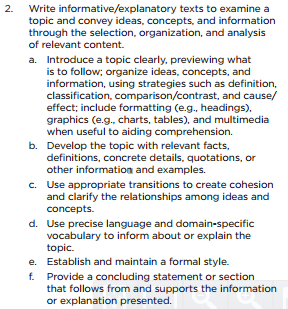 Evidence
Analysis
Language
District of Columbia Public Schools  |  January 2015
9
[Speaker Notes: 3 (29)]
Assessing reading comprehension through writing
It is impossible for a student to fully meet the standards of a text and evidence-based writing piece without demonstrating significant reading comprehension skills
District of Columbia Public Schools  |  January 2015
10
[Speaker Notes: 1 (30)]
Looking at Student PBA Writing Over Time
Strategy
Monitor mastery of key skills embedded in the first two writing standards
Compare progress on skills to overall PARCC rubric scores
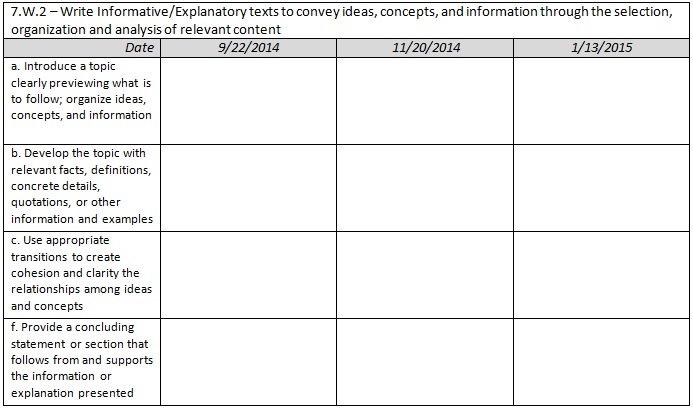 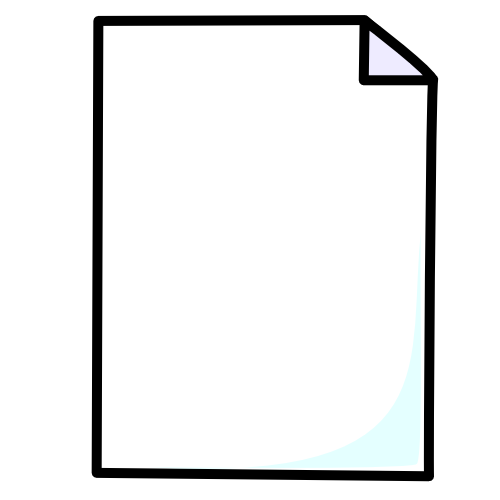 Handout
Page 4
District of Columbia Public Schools  |  January 2015
11
[Speaker Notes: 3 (33)]
Things to consider when looking at PBAs over time
Comprehension and performance may vary according to text and task complexity

Objective is to see if students are growing in ability to:
leverage text based evidence
communicate ideas in a clear, cohesive, grade-level appropriate way
consistently adapt analysis and writing skills to a variety of tasks over time
Adaptation to Task
Clear, Cohesive Ideas
Text-based Evidence
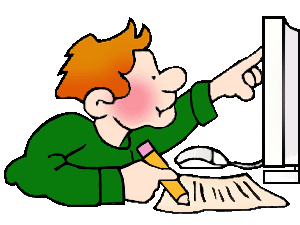 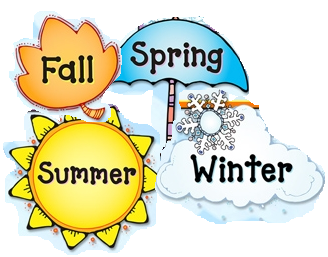 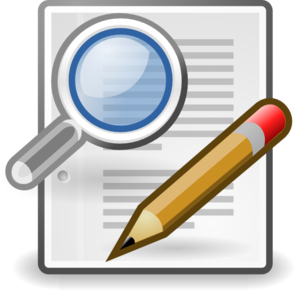 District of Columbia Public Schools  |  January 2015
12
[Speaker Notes: 2 (35)]
Practice: Examining student work over time
Samples are from a DCPS Middle School 7th Grade ELA class

Expository prompt on Jewish Ghettos during WWII (September 2014 )

Expository prompt comparing and contrasting two literary texts on the values of mothers (November 2014)

Argumentative prompt on youth engaging in dangerous sporting activities to set records (January 2015)
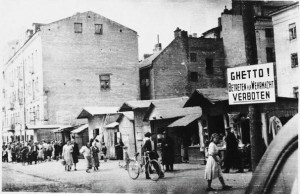 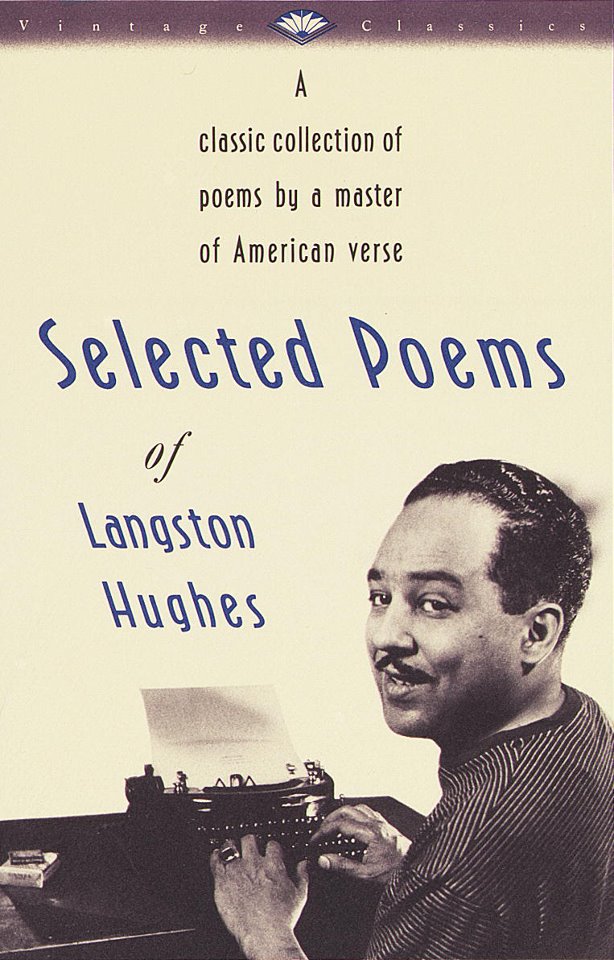 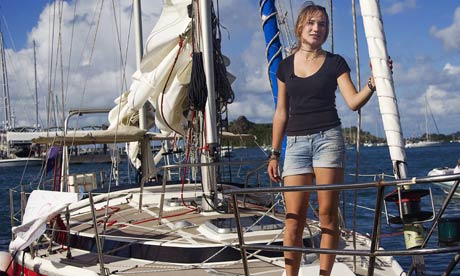 District of Columbia Public Schools  |  January 2015
13
[Speaker Notes: 2 (37)]
FOCUS
The Goal of this Activity IS
Evaluate student progress toward developing grade-level writing skills to communicate, analyze, and apply text based evidence







The Goal of this Activity IS NOT
Evaluate the quality / appropriateness of the prompts / texts
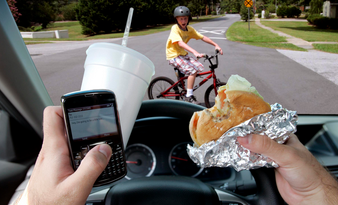 Avoid distracted analyzing!
District of Columbia Public Schools  |  January 2015
14
[Speaker Notes: 2 (40)]
Academic Leadership Team
The Rule of 5
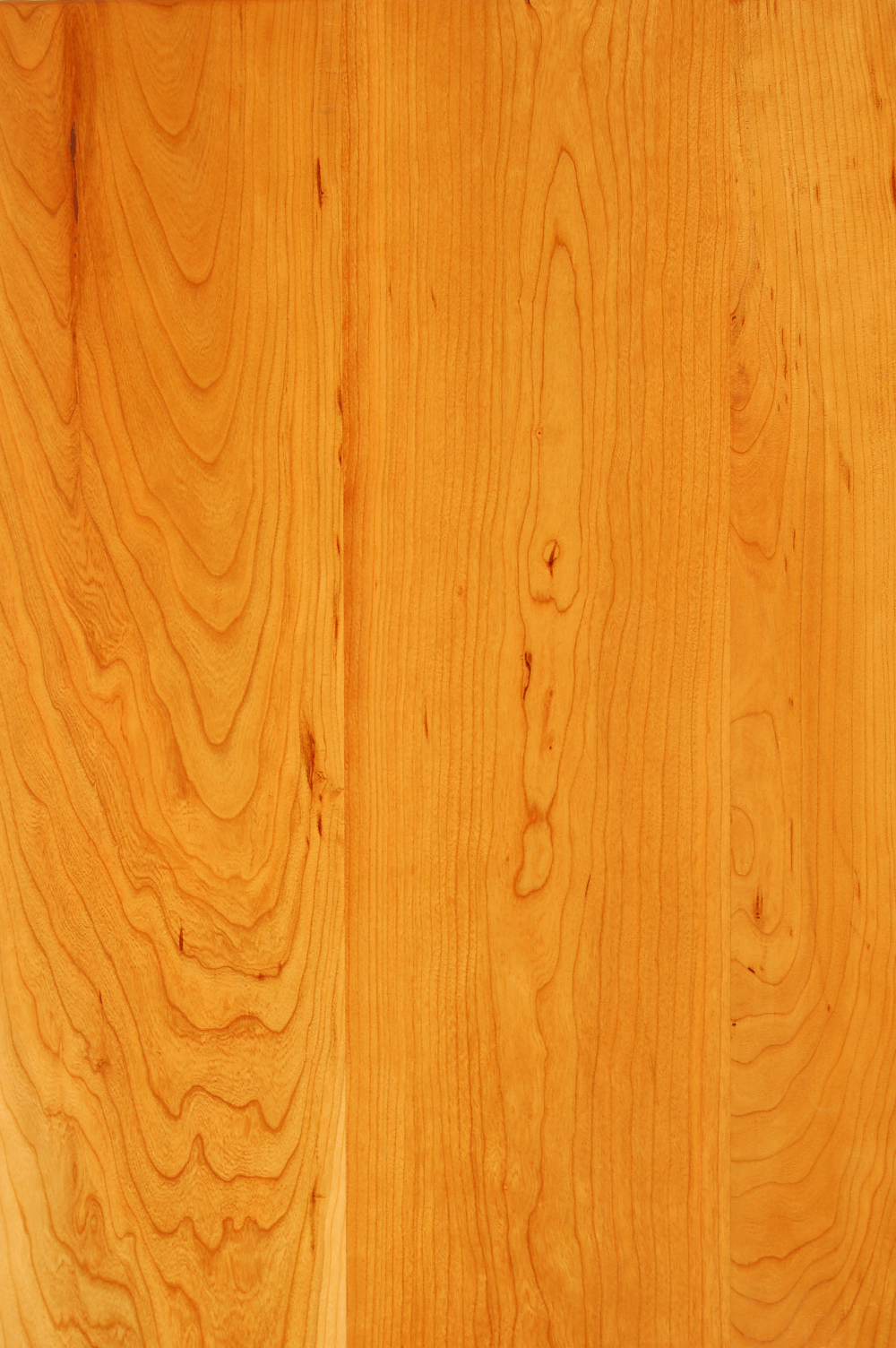 The Rationale:
Deep analysis of all student responses, especially with multiple classes, is generally not feasible
Deep analysis of a small sample can provide valuable insights on instruction

The Process:
Quickly scan the student work
Find 5 students who look like they are across the spectrum in their performance
Use sample to determine next steps
Low Response
it's the way she walked (wow) Straight into my heart and stole it. Through the doors and past the guards (wow), Just like she already owned it.  I said, "Can you give it back to me?" She said,
Lower Response
it's the way she walked (wow) Straight into my heart and stole it. Through the doors and past the guards (wow), Just like she already owned it.  I said, "Can you give it back to me?" She said, "Never in your wildest dreams."  And we danced all night to the
Middle Response
it's the way she walked (wow) Straight into my heart and stole it. Through the doors and past the guards (wow), Just like she already owned it.  I said, "Can you give it back to me?" She said, "Never in your wildest dreams."  And we danced all night to the best song ever. We knew every line. Now I can't remember How it goes but I know that I won't forget her 'Cause we danced all night to the best song ever.  I think it went oh, oh, oh I think it went
High Response
it's the way she walked (wow) Straight into my heart and stole it. Through the doors and past the guards (wow), Just like she already owned it.  I said, "Can you give it back to me?" She said, "Never in your wildest dreams."  And we danced all night to the best song ever. We knew every line. Now I can't remember How it goes but I know that I won't forget her 'Cause we danced all night to the best song ever.  I think it went oh, oh, oh I think it went yeah, yeah, yeah I think it goes oh  Said her name was Georgia Rose (wow), And her daddy was a dentist. Said I had a dirty mouth (I got a dirty mouth) But she kissed me like she meant it.  I said, "Can I take you home with me?" She said, "Never in your wildest dreams."  And we danced all night to the best song ever. We knew every line. Now I can't remember How it goes but I know that I won't forget her 'Cause we danced all night to the best song ever.  I think it went oh, oh, oh I think it went yeah, yeah, yeah I think it goes oh
Very High Response
it's the way she walked (wow) Straight into my heart and stole it. Through the doors and past the guards (wow), Just like she already owned it.  I said, "Can you give it back to me?" She said, "Never in your wildest How it goes but I know that I won't forget her 'Cause we danced all night to the best song ever.  I think it went oh, oh, oh I think it went yeah, yeah, yeah I think it goes oh  Said her name was Georgia Rose (wow), And her daddy was a dentist. Said I had a dirty mouth (I got a dirty mouth) But she kissed me like she meant it.  I said, "Can I take you home with me?" She said, "Never in your wildest dreams."  And we danced all night to the best song ever. We knew every line. Now I can't remember How it goes but I know that I won't forget her 'Cause we danced all night to the best song ever.  I think it went oh, oh, oh I think it went yeah, yeah, yeah I think it goes oh
[Speaker Notes: 5 – ask if anyone has done this. Discuss why it is effective. (45)]
Two Strategies for Approaching Analysis Over Time
Go through prompts one-by-one
Go through students one-by-one
For each prompt:
Read the texts and prompt
Go through each student response one-by-one
Jot notes on ways in which student is or is not meeting each part of the standard
After reviewing each text and prompts:
For each student, go through each response one-by-one
Jot notes on ways in which student is or is not meeting each part of the standard
Identify where the student has or has not shown improvement
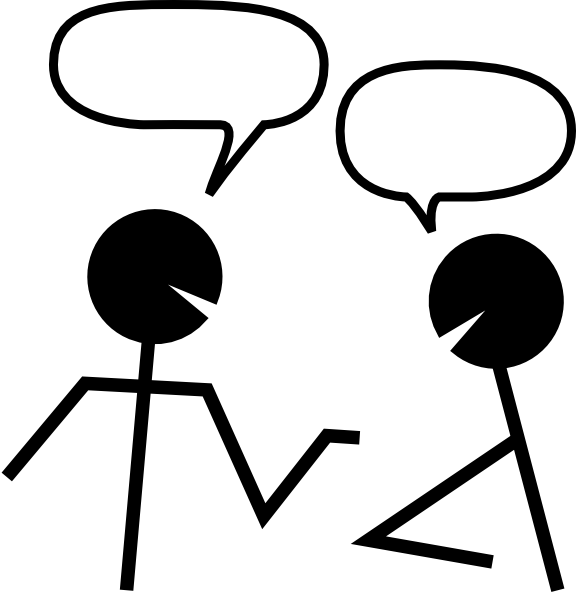 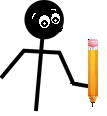 Analyze Individually
Compare Notes
District of Columbia Public Schools  |  January 2015
16
[Speaker Notes: 45 (1 hr 15)]
Example Analysis
District of Columbia Public Schools  |  January 2015
17
[Speaker Notes: 5 (1 hr 20)]
Analyzing progress
Go back through your notes
 Highlight improvements in student performance in green

Highlight stagnation in student performance in yellow

 Highlight declines in student performance in red
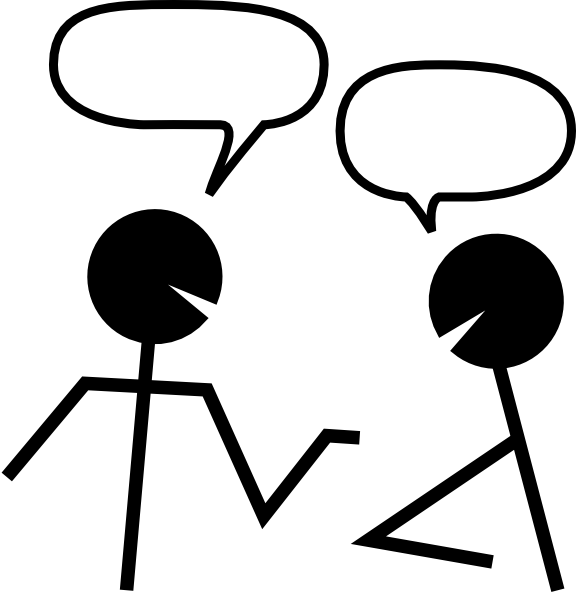 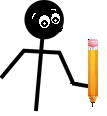 Analyze Individually
Compare Notes
District of Columbia Public Schools  |  January 1, 2010
18
[Speaker Notes: 10 (1 hour 30)]
Evaluate Instruction
Based on this sample of students, what can you conclude about:
What evidence to do you see of this class growing toward grade-level writing expectations?
What evidence is there of students adapting writing and analytical skills to a variety of tasks?
What are your concerns about student development over this time period?
What questions does this raise about what was happening in the classroom?
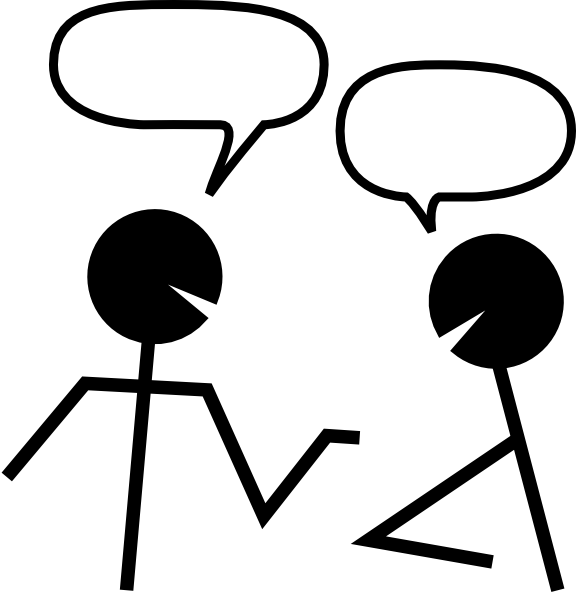 Formulate Answer with Partner
District of Columbia Public Schools  |  January 2015
19
[Speaker Notes: 15 (1 hour 45)]
Action Planning
If you were this teacher, what might you do next with this information?

Consider :
Short/Long-term Goals
Students
Curriculum
Instruction
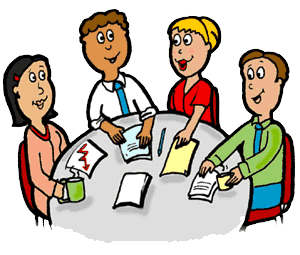 Group Discussion
District of Columbia Public Schools  |  January 2015
20
[Speaker Notes: 10 (1 hour 55)]
School-based Example: Washington Met
Introduced a school-wide writing program in SY14-15 that focused on cohesive one-paragraph prompts

BOY, MOY, EOY
All students in the school completed a one hour ELA assessment in whatever class they were in during the scheduled time
ELA teachers scored the assignments and entered score into common tracking spreadsheet

Monthly
Science, Social Studies, Math, and ELA teachers gave content specific writing assignments
Scored on a common rubric for writing; subject-area rubrics for content

Grade level data meetings
Reviewed progress student writing across content areas by grade level
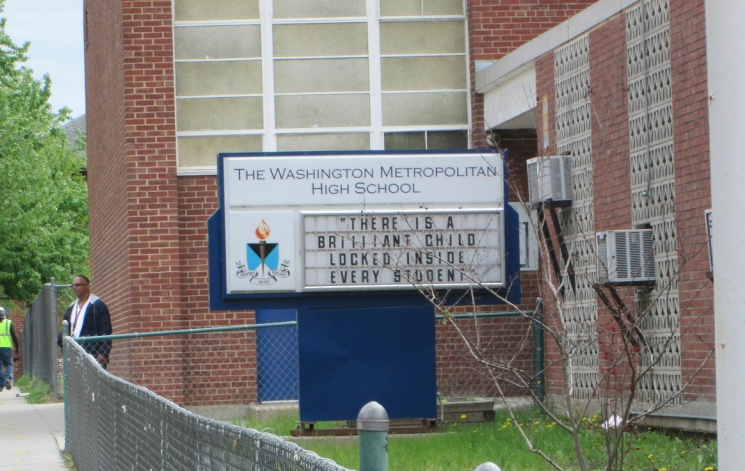 District of Columbia Public Schools  |  January 2015
21
[Speaker Notes: 5 (2 hours)]
School-based Example: Washington Met
Successes
Involved non-ELA teachers in developing student written communication
Previewed writing rubric with the whole school
Got buy-in by supporting teachers uncomfortable with writing their own prompts
Successfully grew the skill of writing effective paragraphs across the student body

Lessons Learned
Plan monthly prompts earlier in the school year
Ensure prompts are text-dependent
Schedule monthly action planning meetings
Create binders to collect student work in each grade level
District of Columbia Public Schools  |  January 2015
22
[Speaker Notes: 2 (2 hours 2)]
Adding a cycle of reviewing PBAs over time
What trends could you look at?

What would you need to do to evaluate those trends?
Assessments
Tracking Documents
Student portfolios
Time to review, plan response, and conference with students

Now Plan!
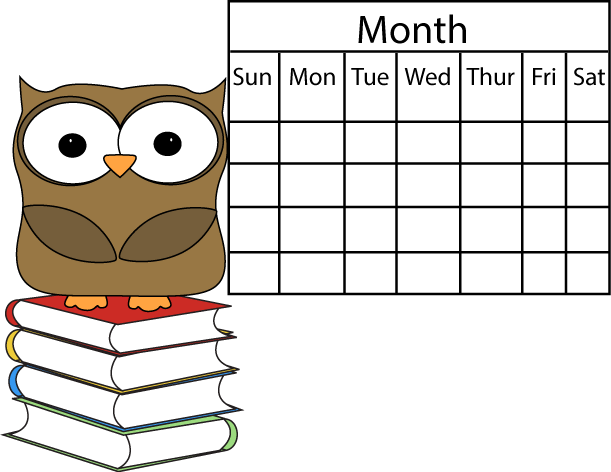 District of Columbia Public Schools  |  January 2015
23
[Speaker Notes: 15 (2 hours 17)]
Resources for Responding to Student Writing
Achieve the Core Writing Lessons – http://achievethecore.org/page/711/sample-writing-task

In Common Writing Samples (Vermont Writing Collaborative) – http://achievethecore.org/page/507/in-common-effective-writing-for-all-students
 
Writing Revolution (Hochman Writing) – http://www.thewritingrevolution.org 

PARCC Question stems (if you don’t already have them)
District of Columbia Public Schools  |  January 2015
24
[Speaker Notes: 30 (2 hours 50)]
Contact Information
Jessica Joy Morris – jjmorrisdc@gmail.com

Feel free to email me if you have any questions or to share strategies you employ for look at ELA PBAs over time!
District of Columbia Public Schools  |  July 2015
25
[Speaker Notes: 5 (3 hours)]